Wilmington Police DepartmentPartners in Care Program
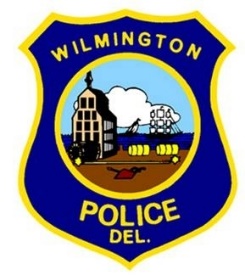 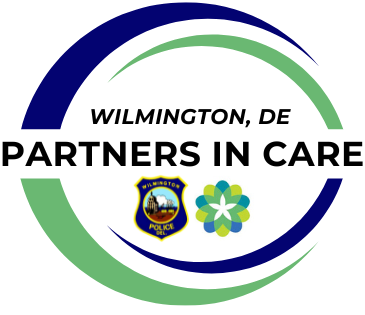 Wilmington City Council
Public Safety Committee
March 11, 2024
Partners in Care Program - Overview
Co-responder pilot program modeled after successful initiatives in other police departments:
New Castle County Police Department
Nashville Metro Police Department (Tenn.)
Objective to pair police officers with mental health clinicians
Teams will work as ‘partners’ to identify needs and find the best way to support individuals experiencing a crisis – including mental health and substance abuse
Partners in Care Program - Overview
WPD partnership with ChristianaCare
Contractual agreement to provide 3 ChristianaCare employees
2 Mental Health Professionals (clinicians)
1 Community Health Liaison (case manager)
Clinicians will be partnered with police officers on patrol
Monday through Friday
6 a.m. through 10 p.m.
Partners in Care Program - Overview
Officers will be selected from patrol platoons
Each will have completed nationally recognized Crisis Intervention Team (CIT) training
Teams will respond to calls for service citywide
Focus on calls for service related to mental health and substance abuse
Additionally, clinicians will be able to make referrals and provide support to individuals involved in other types of calls involving ongoing health issues as well as victims of crime who will benefit from an increased connection to victim services through the in house partnership. 
Supervisors and dispatchers will be trained about which calls will benefit from these teams
Teams can also self-dispatch to calls, and make proactive contact with residents they encounter while on patrol
Partners in Care Program – Benefits
Benefits of this program are expected to include:
Supporting our efforts to deescalate volatile situations
Providing a more appropriate response and resource to individuals experiencing a mental health or substance abuse crisis
Extending additional referrals related to health and wellbeing to members of the community through ChristianaCare and its network of referral agencies
We also expect to see improvements in the efficiency of our response to calls for service through this partnership
Partners in Care Program - Funding
Contract with ChristianaCare 
$249,824 – 12-month cost
Includes 2 Mental Health Professionals (clinicians) and 1 Community Health Liaison (case manager)
Existing American Rescue Plan (ARPA) funding will cover the costs of this program through 2024
Grant opportunities should provide funding for 2025 and 2026 as well
We are presenting a resolution regarding an application for a grant that would fund this program through 2025
We will continue to seek grant funding to expand this program as well
Partners in Care Program - Evaluation
Clinicians will use clinical database to record confidential notes and track interactions
Data will be used to assess and evaluate:
Program effectiveness
Hours of operation
Operational structures
WPD and ChristianaCare will share data and updates with the public as the pilot program is implemented
Additional WPD Initiatives to Promote Community Health & Wellness
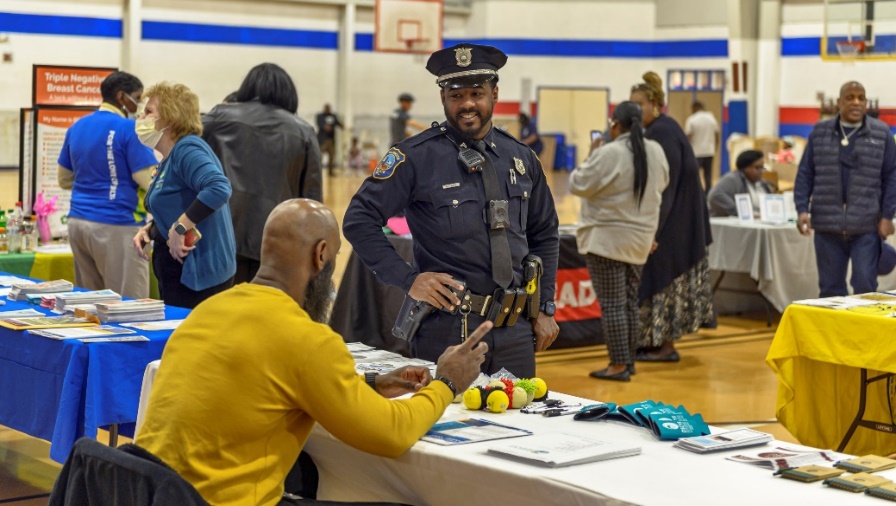 Victim Services Unit
 Youth Response Unit
Monthly Community Resource Fairs
Weekly Community Outreach Walks
Community Engagement Unit
Crisis Intervention Team & Veterans Response Team
Youth engagement (including Youth Public Safety Academy & school visits)
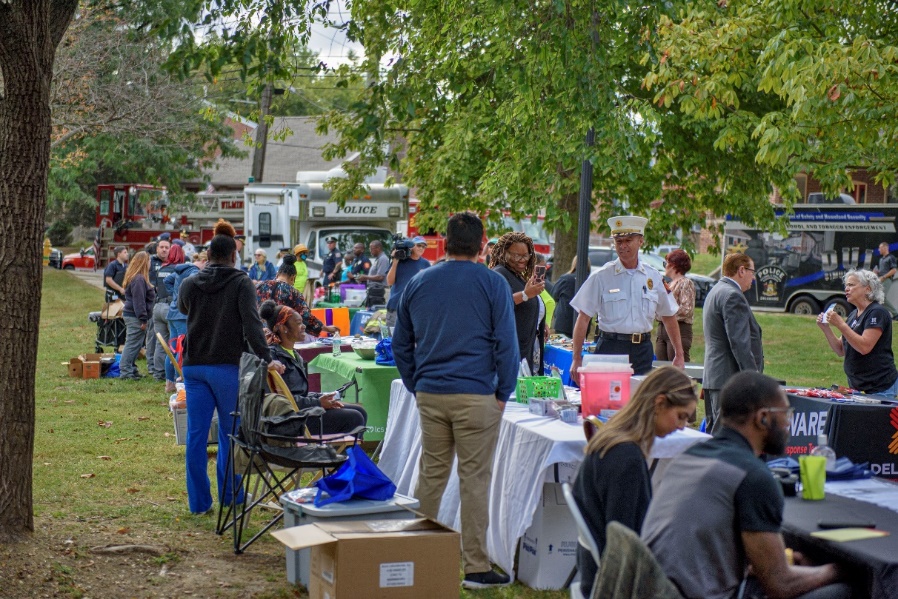 Thank you!
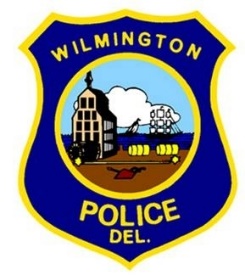 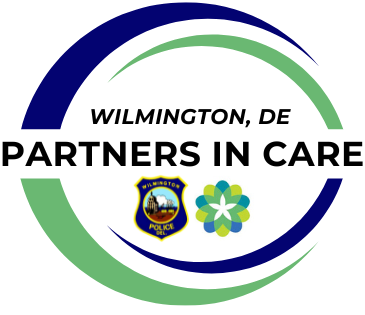